Så tycker de äldre om äldreomsorgen 2016
Resultat för Götene
Hemtjänst
Resultaten för er kommun
Det här är en sammanställning av resultaten för er kommun från undersökningen Vad tycker de äldre om äldreomsorgen? år 2016.                   Du hittar enkäten på Socialstyrelsens hemsida www.socialstyrelsen.se/aldreundersokning
Nedan följer några bilder om deltagarna. Därefter presenteras årets resultat för olika områden med utgångspunkt från frågorna i enkäten. Den sammantagna nöjdheten presenteras för totalen i kommunen och med hänsyn till kön, ålder och regiform. Jämförelser åren 2013 till 2016 sker för områdena inflytande, utförande och bemötande samt trygghet och tillgänglighet.
Källa: Socialstyrelsen, Vad tycker de äldre om äldreomsorgen? 2016
2
Årets deltagare
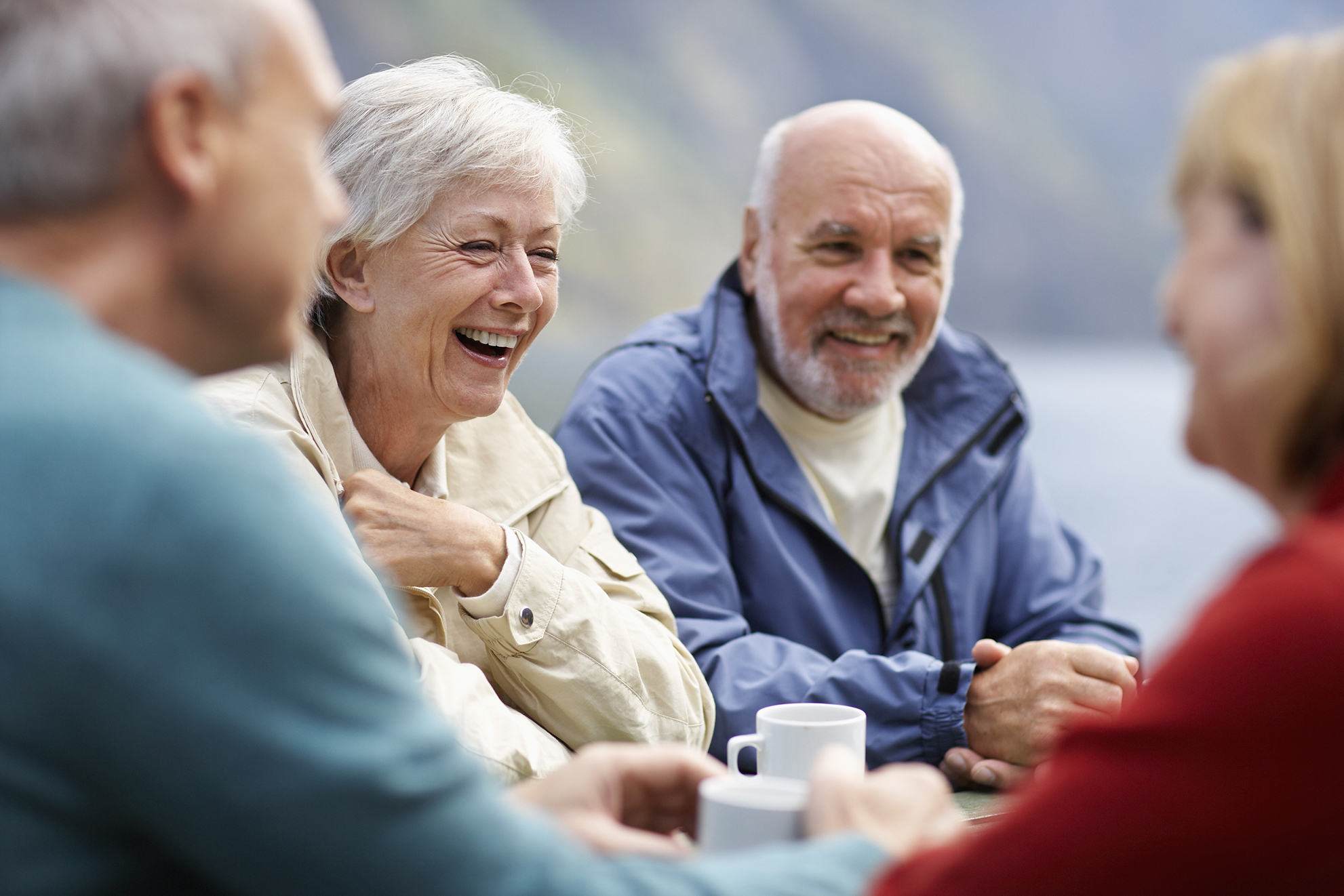 Deltagare
Totalt svarade 94 714 personer på årets enkät för äldre med hemtjänst, vilket är 65,4% av de tillfrågade.
I Götene svarade 135  personer, vilket är 66,2% av de tillfrågade.
Källa: Socialstyrelsen, Vad tycker de äldre om äldreomsorgen? 2016
4
Kön och ålder hos kommunens deltagare
Källa: Socialstyrelsen, Vad tycker de äldre om äldreomsorgen? 2016
5
Egenupplevd hälsa hos kommunens deltagare
Hur bedömer du ditt allmänna hälsotillstånd?
Har du besvär av ängslan, oro eller ångest?
Källa: Socialstyrelsen, Vad tycker de äldre om äldreomsorgen? 2016
6
Egenupplevd hälsa hos kommunens deltagare forts.
Bor du tillsammans med någon annan vuxen?
Hur är din rörlighet inomhus?
Källa: Socialstyrelsen, Vad tycker de äldre om äldreomsorgen? 2016
7
Resultatöversikt år 2016
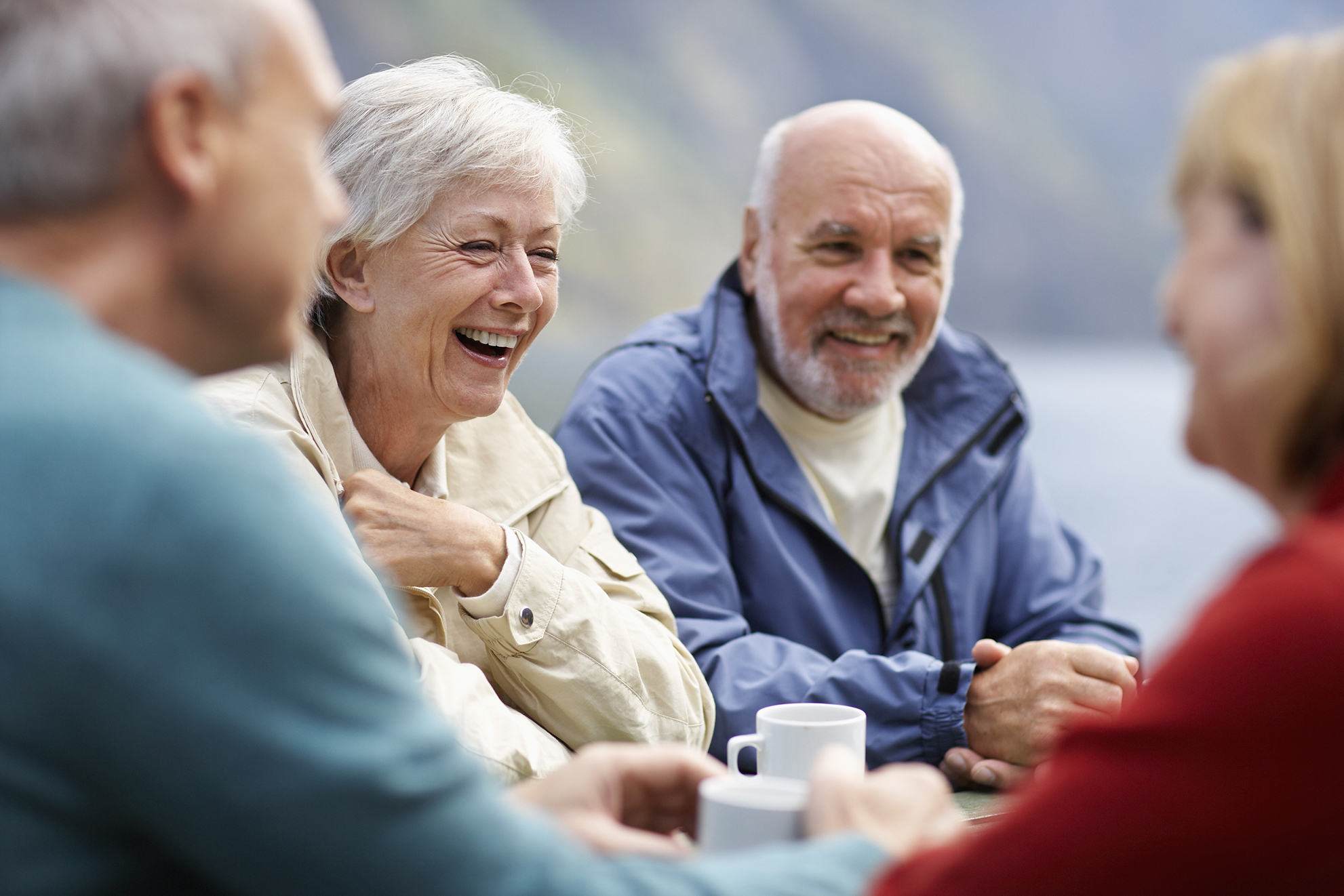 Andel positiva svar
Resultat redovisas som andelen positiva, d v s andelen i procent av de svarande som avgivit ett positivt svar. För närmare redovisning av vilka svarsalternativ som klassas som positiva, se mer om undersökningen på 
www.socialstyrelsen.se/aldreundersokning
Källa: Socialstyrelsen, Vad tycker de äldre om äldreomsorgen? 2016
9
De fem frågor där andelen positiva svar är högst
Källa: Socialstyrelsen, Vad tycker de äldre om äldreomsorgen? 2016
10
De fem frågor där andelen positiva svar är lägst
Källa: Socialstyrelsen, Vad tycker de äldre om äldreomsorgen? 2016
11
Sammantagen nöjdhet i kommunen
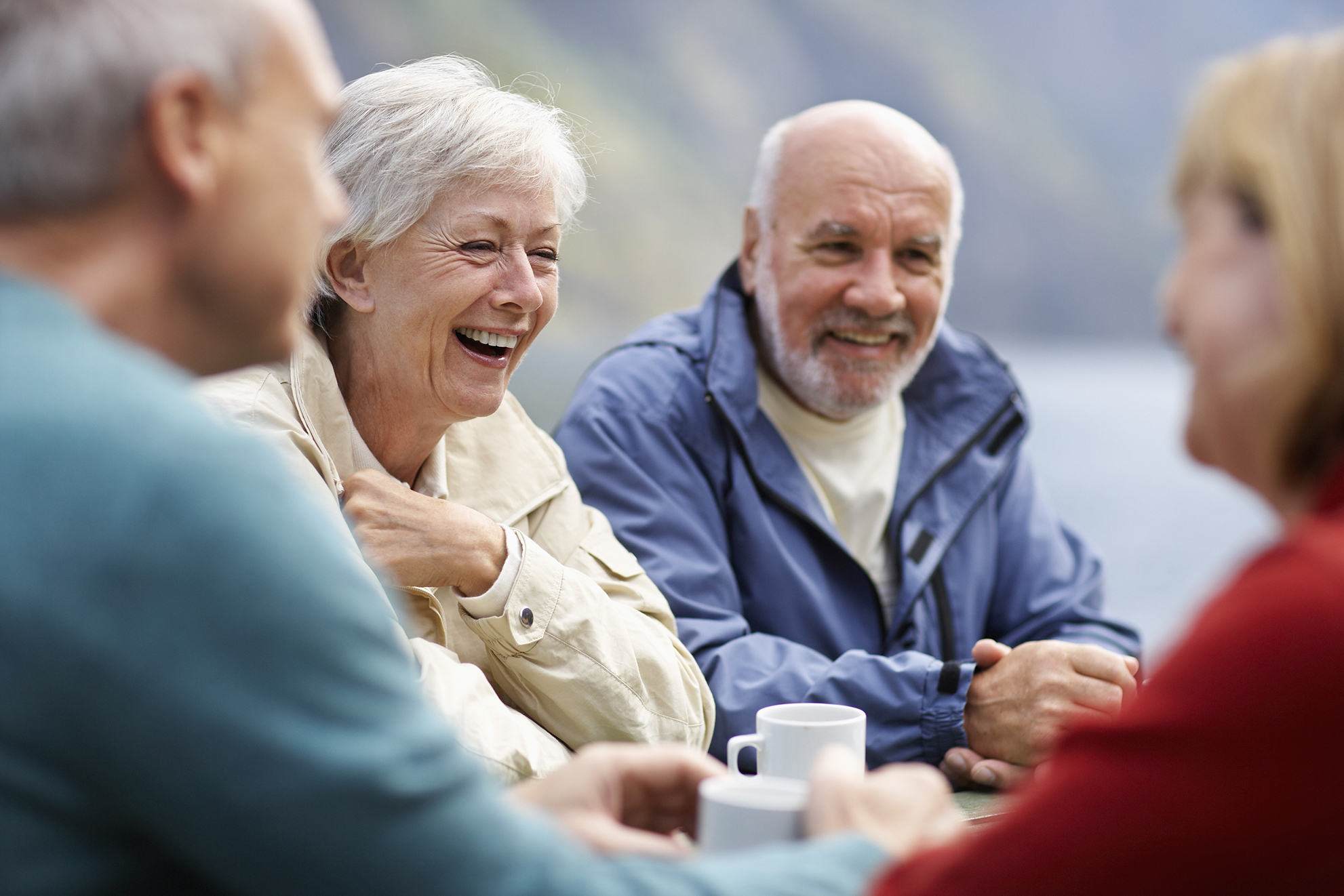 Hur nöjd eller missnöjd är du samman- taget med den hemtjänst du har?
Andel positiva svar i kommunen
Totalt
Män
Kvinnor
Svarande är den äldre själv eller 
ihop med någon
Svarande är någon annan än den
äldre
Enskild regi
Offentlig regi
Källa: Socialstyrelsen, Vad tycker de äldre om äldreomsorgen? 2016
13
Samtliga frågor med referensvärden
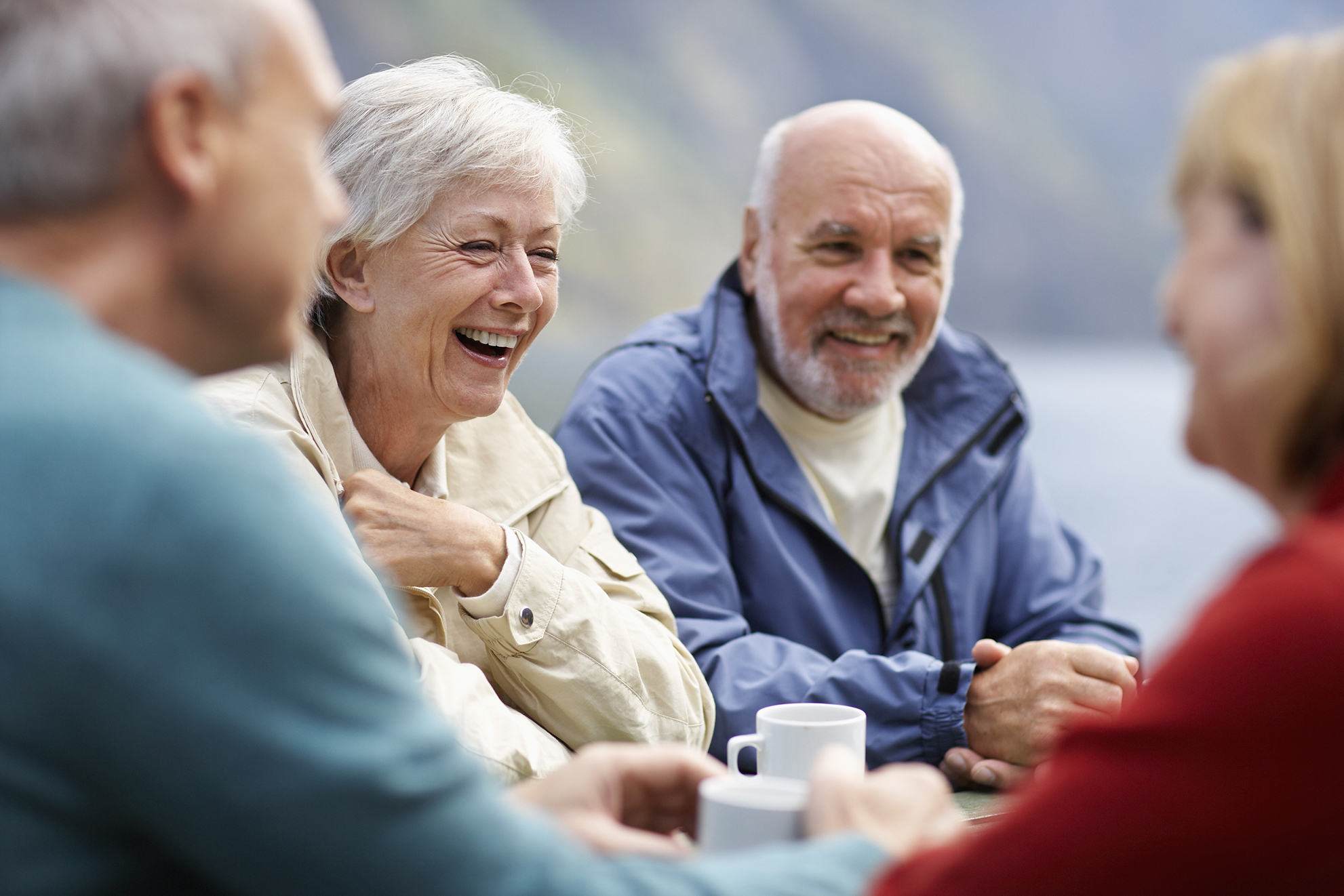 Andel positiva svar inom området kontakter med kommunen
Källa: Socialstyrelsen, Vad tycker de äldre om äldreomsorgen? 2016
15
Andel positiva svar inom området inflytande
Källa: Socialstyrelsen, Vad tycker de äldre om äldreomsorgen? 2016
16
Andel positiva svar inom området hjälpens utförande
Källa: Socialstyrelsen, Vad tycker de äldre om äldreomsorgen? 2016
17
Andel positiva svar inom området bemötande
Källa: Socialstyrelsen, Vad tycker de äldre om äldreomsorgen? 2016
18
Andel positiva svar inom området trygghet och tillgänglighet
Hur tryggt eller otryggt känns det att bo hemma med stöd från hemtjänsten?
Känner du förtroende för personalen som kommer hem till dig?
Händer det att du besväras av 
ensamhet?
Källa: Socialstyrelsen, Vad tycker de äldre om äldreomsorgen? 2016
19
Andel positiva svar inom området hemtjänsten i sin helhet
Källa: Socialstyrelsen, Vad tycker de äldre om äldreomsorgen? 2016
20
Några jämförelser av resultaten för kommunen åren 2013 till 2016
Inflytande, utförande och bemötande
Andel positiva svar i kommunen
Källa: Socialstyrelsen, Vad tycker de äldre om äldreomsorgen? 2016
22
Trygghet och tillgänglighet
Andel positiva svar i kommunen
Hur tryggt eller otryggt känns det att bo hemma med stöd från hemtjänsten?
Känner du förtroende för personalensom kommer hem till dig?
Hur lätt eller svårt är det att få kontaktmed hemtjänstpersonal vid behov?
Hur nöjd eller missnöjd är du sammantaget med den hemtjänst du har?
Källa: Socialstyrelsen, Vad tycker de äldre om äldreomsorgen? 2016
23
Om undersökningen
Om undersökningen Vad tycker de äldre om äldreomsorgen? 2016
Syftet med undersökningen är att kartlägga de äldres uppfattning om sin vård och omsorg. Resultaten används för jämförelser mellan kommuner och verksamheter och som underlag för utveckling och förbättring av vården och omsorgen om de äldre. 
Samtliga personer, 65 år och äldre, som den 31 januari 2016 hade hemtjänst minst 2 timmar per månad eller bodde på särskilt boende har fått möjlighet att besvara en enkät. Personer som enbart hade hemtjänstinsatser i form av matdistribution och/eller trygghetslarm eller som enbart hade beslut om korttidsboende ingick dock inte i undersökningen. Inte heller personer som hade bytt hemtjänstutförare eller särskilt boende efter den 31 januari 2016.
Källa: Socialstyrelsen, Vad tycker de äldre om äldreomsorgen? 2016
25
Undersökningen genomfördes från månadsskiftet mars/april till och med 5 juni 2016.
Socialstyrelsen ansvarar för redovisningen av data och de analyser som finns i rapporter och presentationsmaterial. Institutet för kvalitetsindikatorer AB har genomfört datainsamlingen på uppdrag av Socialstyrelsen.
På www.socialstyrelsen.se/aldreundersokning finns mer att läsa om de nationella resultaten. Resultat finns också redovisade per län och kommun samt för verksamheter ner till minst 7 svarande.
Källa: Socialstyrelsen, Vad tycker de äldre om äldreomsorgen? 2016
26
Mer information finns på:
www.socialstyrelsen.se/aldreundersokning